EBRINGTON P.S.FRIDAY BREAKFAST SPECIAL
Tea or Coffee, Toast or Pancake 
& Scrambled Egg:				    40p
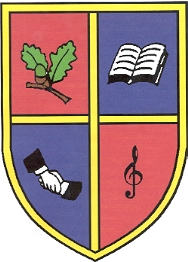 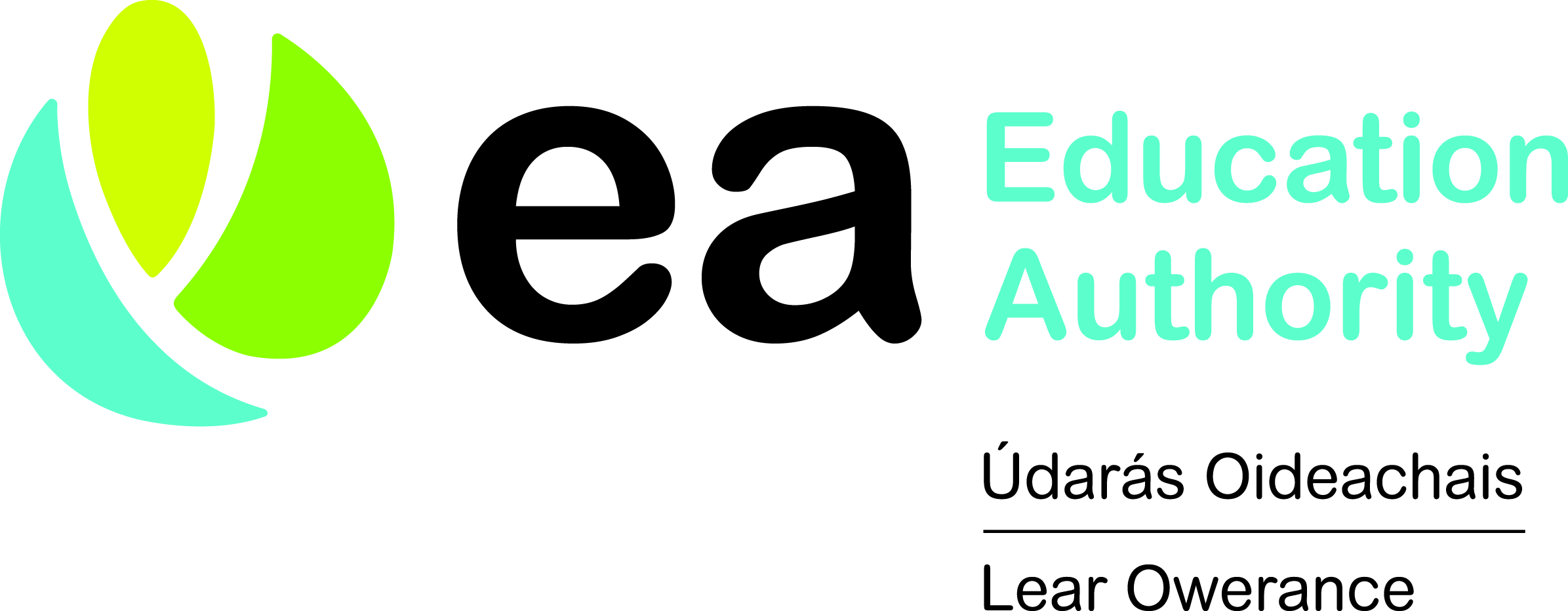